Touche 3
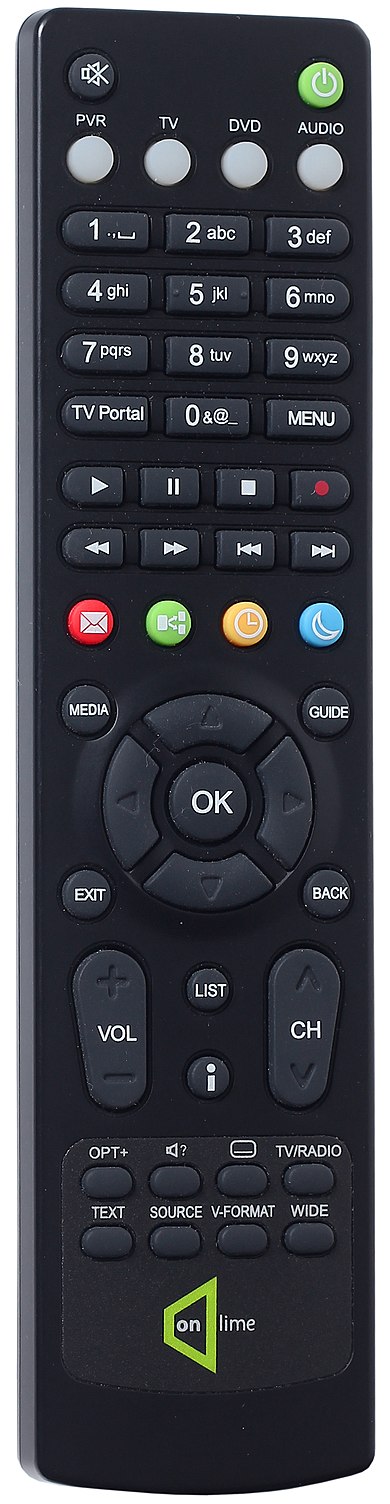 Touche 9
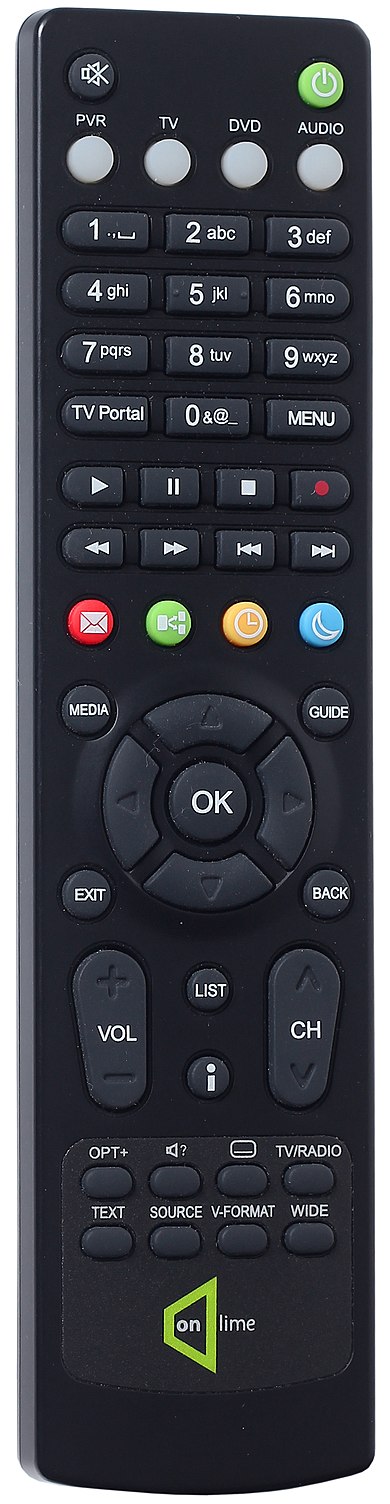 Fin 5
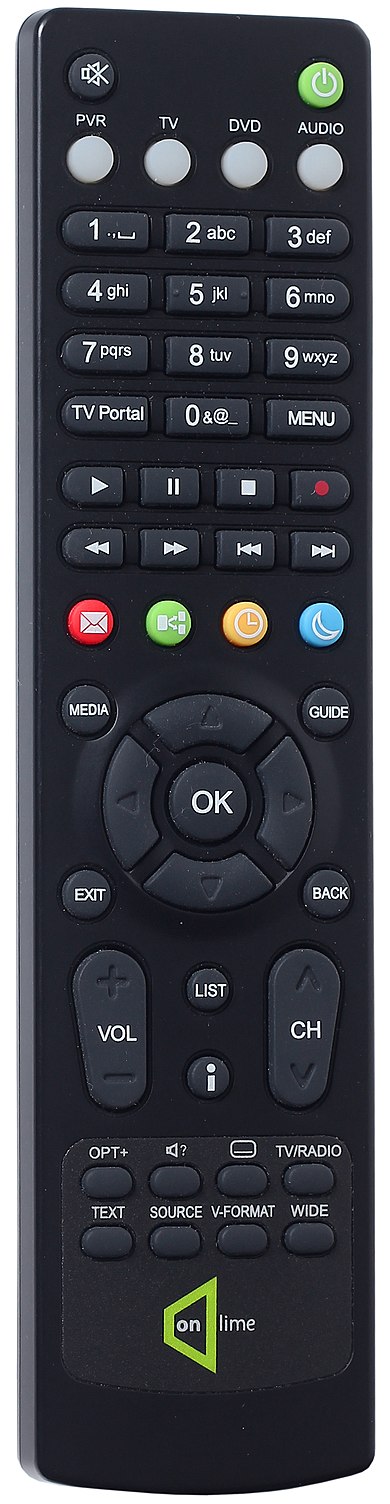 OK bon
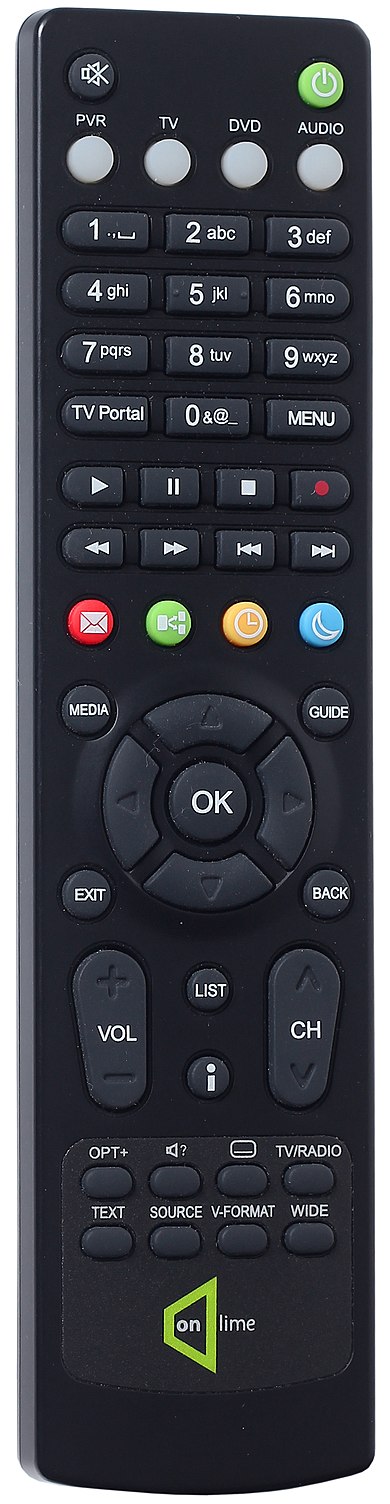 OK faux 1
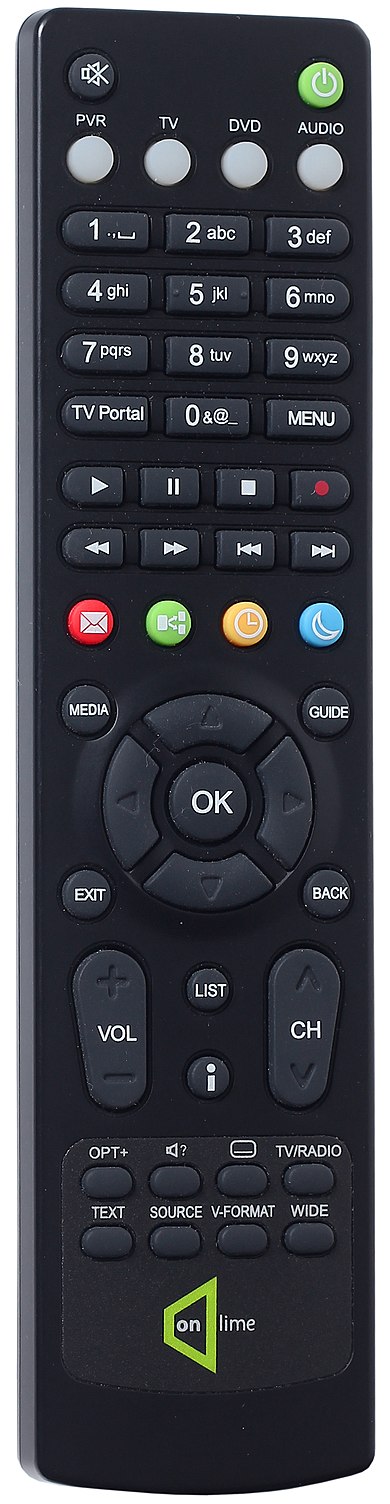 OK faux 2
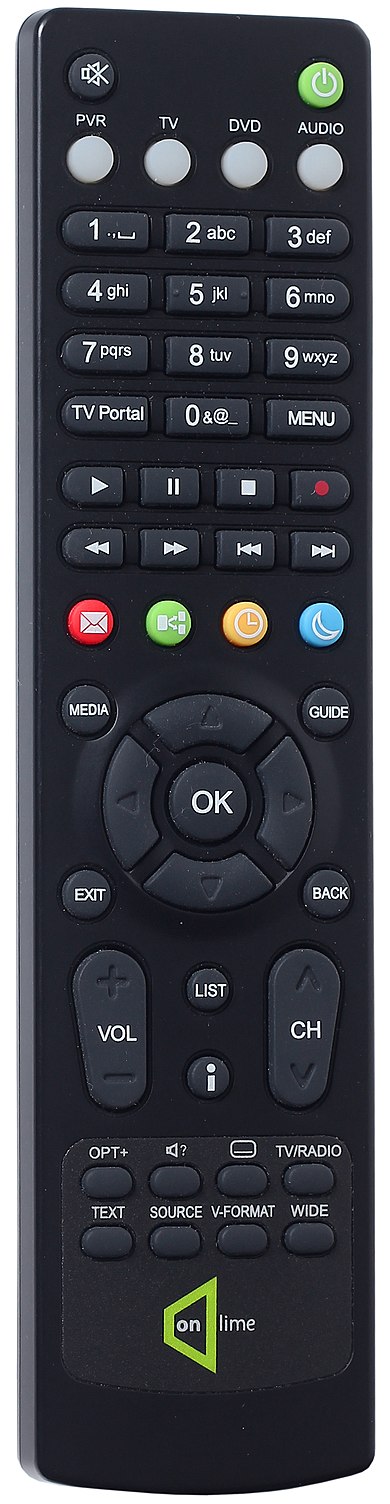 Message code faux
Ce n’est pas le bon code.
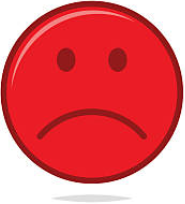 Recommencez !
Bravo : c’est le bon code !
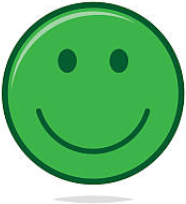 Voir la vidéo :
Effacer le code secret :